New indicators: Sales, finance and investment Indicators
{Feed the Future MEL Webinar Series}
EG.3.1-14
EG.3.2-26
EG.3.2-27
July 18, 2018
Feed the Future MEL Webinar Series
Intro to the MEL System (recording available)
Standard Indicator Overview (recording available)
New Indicators: Application of improved practices and technologies (recording available)
New Indicators: Sales, finance, and investment – Today!
New Indicators: Yield and geospatial
New Indicators: Gender
Nutrition Indicators
Learning Agenda
Market Systems Measurement
Annual FTFMS users webinar
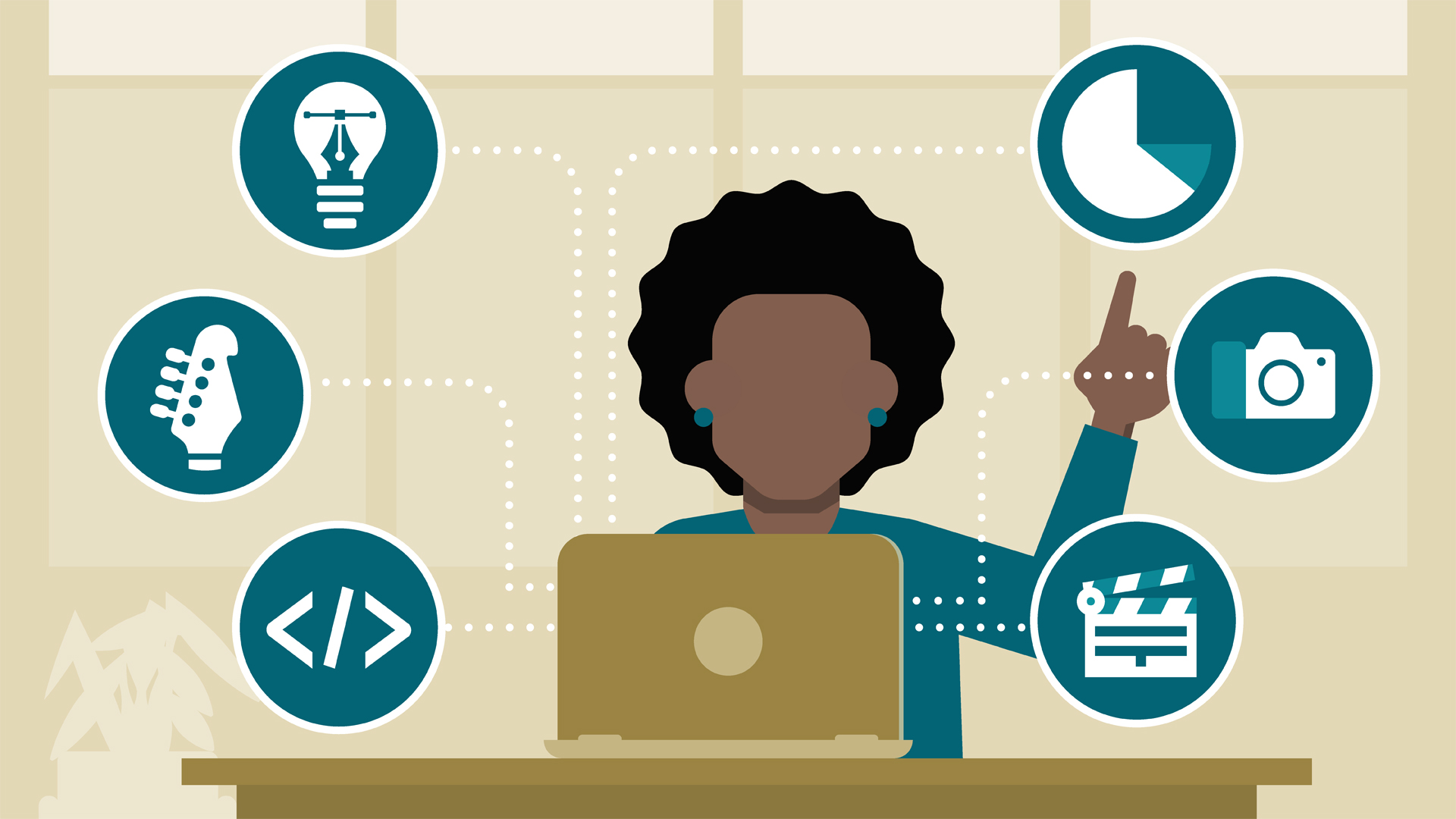 2
[Speaker Notes: Here’s a list of the upcoming MEL webinars in this series.  The full schedule is available online here:  https://www.agrilinks.org/post/feed-the-future-mel-webinar-series]
Presenters
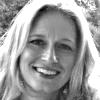 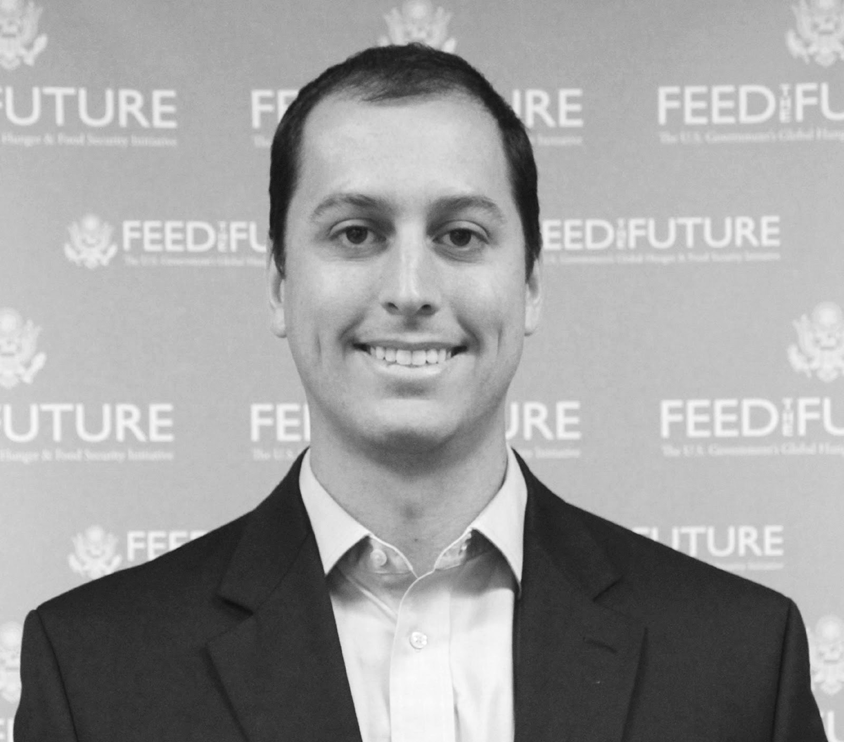 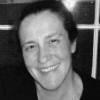 Lesley Perlman
Patrick Starr
Anne Swindale
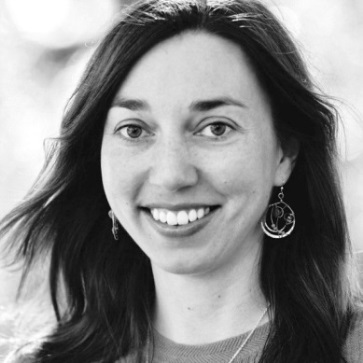 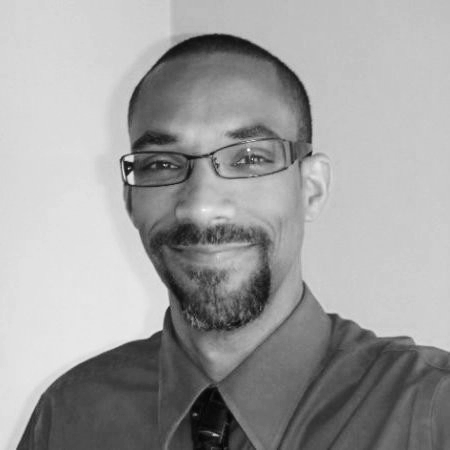 Zachary Baquet
Julie MacCartee
3
Webinar objectives
Key points of definitions and disaggregations to enable better data collection and reporting for: 
EG.3.1-14 Value of new USG commitments and private sector investment leveraged by the USG to support food security and nutrition [IM-level]
EG.3.2-26 Value of annual sales of farms and firms receiving USG assistance [IM-level]
EG.3.2-27 Value of agriculture-related financing accessed as a result of USG assistance [IM-level]
4
Indicator definitions and changes
5
Indicator/PIRS-specific changes
Indicators in general have a greater focus on capturing changes throughout the value chain, including private sector partners, market participants, etc.
People-level indicators disaggregated by sex and age
Reporting notes for the more complicated indicators include examples for data entry
6
[Speaker Notes: Overall, the Feed the Future under the Global Food Security Strategy is pursuing an approach to strengthen the agriculture and food systems, through market based or market facilitation approaches.  The indicators reflect this approach and aims to capture results throughout the value chain. 

People level indicators are all disaggregated by sex as before and now by age, which are in two broad categories: youth is considered 15-29, while the other category is 30+. 

Check the PIRS in the handbook for reporting notes which have examples for more complicated indicators.]
INDICATOR
EG.3.1-14 Value of new USG commitments and private sector investment leveraged by the USG to support food security and nutrition [IM-level]
7
EG.3.1-14 Value of new USG commitments and private sector investment leveraged by the USG to support food security and nutrition [IM-level]
Includes both operating capital (e.g., inputs or inventory) and long-term investments (e.g., property, plant, and equipment and other fixed assets).
Includes both cash and in-kind co-investment from the private sector.
In-kind investments, which should be valued at market rates, could include legal or business development services.
8
EG.3.1-14 Value of new USG commitments and private sector investment leveraged…cont
Key definitions:
“New USG commitments”: funds provided thru an award designed to leverage additional funds from private sector organizations 
Report pre-project commitments at the outset of the award
Report in the reporting season for the year committed, if committed during implementation
Subsidies to structure a guarantee or insurance product do not count. 
“Private sector”: formal companies, community-based organizations or nongovernmental organizations (NGO) managing for-profit nutrition, agriculture, and/or food system-related activities.
9
EG.3.1-14 Value of new USG commitments and private sector investment leveraged…cont
Key definitions (cont):
“Investment” is defined as any use of private sector resources intended to increase future production, output, income, etc. Investments are reported on a yearly basis, in the reporting season for the year they are made. In-kind investments are recorded at market value in USD.
“Leveraged by the USG”: new investment was directly encouraged or facilitated by activities supported by the Feed the Future initiative. Usually, the Feed the Future activities will take the form of a grant, direct loan, guarantee, or insurance coverage from the USG.
10
EG.3.1-14 Value of new USG commitments and private sector investment leveraged…cont
Disaggregates
USG commitment amount (using "commitment" to include funding in the form of direct loans or a grant);
Private sector partner leveraged amount (using "leveraged" to include both cash and in-kind investment valued at market rates from the private sector partner)
11
EG.3.1-14 Value of new USG commitments and private sector investment leveraged…cont
A note on reporting:
Reported in USD
Convert local currency to USD at the average market foreign exchange rate for the reporting year or convert periodically throughout the year if there is rapid devaluation or appreciation.
12
INDICATOR
EG.3.2-26 Value of annual sales of farms and firms receiving USG assistance [IM-level]
13
EG.3.2-26 Value of annual sales of farms and firms receiving USG assistance [IM-level]
Not just smallholder producers. Non-smallholder producers and assisted private sector firms
A participant is …reached directly, …reached as part of a deliberate service delivery strategy, …participating in the market we strengthen.”
14
[Speaker Notes: Expanded due to greater focus on capturing results throughout the value chain

Sales captured in this indicator are expanded to include firms as well as farms, and farms are not restricted to smallholders only. And farms aren’t restricted to only crop – it’s more the agricultural production unit from the primary producers who can be a fisher, pastoralist, rancher, fish farmer. 
Sales includes all sales by firms and farms participating in USG activities, also known as participants. Note that CBOs or NGOs can be included if the CBO or NGO is engaging in for profit activity. This could also include sales of a for-profit community based organization that is sustainably managing and harvesting NTFPs for sale from a protected area near their farms (or agricultural production unit).]
EG.3.2-26 Value of annual sales of farms and firms…cont.
In market systems approaches, activity participants include private sector firms with direct contact with the USG-funded activity and the producers and other customers buying from or selling to the USG-assisted firms. For example:
the USG assisted the participant farmer or participant firm
the USG assisted the market actor with whom the participant farmer or participant firm were directly engaged (bought or sold a product or service)
15
[Speaker Notes: The same data points are collected as before, but the calculation to incremental sales won’t be done by FTFMS, but you can still calculate it if you want to. But as before, baseline data needs to be collected and entered for value of sales, volume of sales and number of participants. 

 Please note additional disaggregation of type of producer/firm. 
Since we are looking at more explicit inclusion of private sector, this indicator captures much more than just small holder: but non small holder producers,  and firms by size. Type of producer/firm (firms are non-farm enterprises): Producer - smallholder, Producer – non-smallholder, Firm – microenterprise, Firm - Small and medium enterprise, Firm- Large enterprise or corporation.
Smallholder Definition:  While country-specific definitions may vary, use the Feed the Future definition of a smallholder producer, which is one who holds 5 hectares or less of arable land or equivalent units of livestock, i.e. cattle: 10 beef cows; dairy: two milking cows; sheep and goats: five adult ewes/does; camel meat and milk: five camel cows; pigs: two adult sows; chickens: 20 layers and 50 broilers.  The farmer does not have to own the land or livestock. 
Firm Size Definition. For firms, microenterprises employed <10 people in the previous 12 months, small enterprises employed 10-49 people, medium enterprises employed 50-249 individuals and large enterprises and corporations employed >250 individuals.]
EG.3.2-26 Value of annual sales of farms and firms…cont.
Annual sales include all sales of farms and firms participating in USG-funded activities
For participant farms, sales covers the value and volume of production that is sold, regardless of where the sale takes place
For assisted firms, sales includes the value of good and services at the point of sale, not when the sale is contracted
Sales don’t have to take place in the ZOI
16
EG.3.2-26 Value of annual sales of farms and firms…cont.
The Type of Product or Service sold by the producer or firm is the first level disaggregate.
Products: 
Output: agricultural commodities;
Inputs: seeds/planting material; 
Inputs: other non durable inputs;
Inputs; durable equipment; 
Processed products/value added; 
Post-harvest storage/processing equipment.
Services: 
Business services; 
Information services; 
Production support services.
17
[Speaker Notes: Please note additional disaggregation of type of product or service (previously commodity) and type of producer/firm. I wanted to pull this out because this is new and might be complicated at first.  
Products: 
•output: agricultural commodities, which generally include those raw products sold by producers such as staples, legumes, horticulture, livestock, and fish but does NOT include seeds. The specific commodity (maize, mung beans, tomatoes, etc.) needs to be selected. 
•Inputs: Seeds and planting material. 
•Inputs: Other non-durable inputs, such as fertilizer and pesticides. 
•Inputs: Durable equipment and machinery, including land preparation equipment, irrigation equipment, and other equipment or machinery. 
•Processed products/value added products (post-harvest). The specific commodity does not need to be selected. 
•Post-harvest storage and processing equipment, including PICS bags and processing machinery. 
Services: 
•Business services, including financial, entrepreneurial, legal, and other enterprise/producer strengthening services 
•Information services: SMS, Radio, TV, print, etc. 
•Production support services: other services that are sold to farmers, fishers, ranchers and pastoralists, including extension services, veterinary services, rental of equipment, land preparation, warehousing, post-harvest processing 
 

Note that volume of sales is entered for agricultural commodities that are outputs only.  So you enter the value of volume of agriculture commodities, like horticulture products, rice, maize, etc.  But not seeds or other planting materials, durable equipment, or business services.]
EG.3.2-26 Value of annual sales of farms and firms…cont.
Other disaggregates: (under Type of product or service)
Type of producer/firm: 
Producer – smallholder; 
Producer – non-smallholder; 
Firm – microenterprise; 
Firm – small and medium enterprise; 
Firm - large enterprise or corporation
Sex of producer or proprietor: male, female, mixed
Age of producer or proprietor: 15-29, 30+, mixed
18
[Speaker Notes: Type of producer/firm (firms are non-farm enterprises): Producer - smallholder, Producer – non-smallholder, Firm – microenterprise, Firm - Small and medium enterprise, Firm- Large enterprise or corporation.
 
Smallholder Definition:  While country-specific definitions may vary, use the Feed the Future definition of a smallholder producer, which is one who holds 5 hectares or less of arable land or equivalent units of livestock, i.e. cattle: 10 beef cows; dairy: two milking cows; sheep and goats: five adult ewes/does; camel meat and milk: five camel cows; pigs: two adult sows; chickens: 20 layers and 50 broilers.  The farmer does not have to own the land or livestock. 
 
Firm Size Definition. For firms, microenterprises employed <10 people in the previous 12 months, small enterprises employed 10-49 people, medium enterprises employed 50-249 individuals and large enterprises and corporations employed >250 individuals.

Then under Type of producer/firm, we have the age and sex disaggregates.

For firms, if the enterprise is a single proprietorship, the sex of the proprietor should be used for classification. If the enterprise has more than one proprietor, classify the firm as Male if all of the proprietors are male, as Female if all of the proprietors are female, and as Mixed if the proprietors are male and female. 

For firms, if the enterprise is a single proprietorship, the age of the proprietor should be used for classification. If the enterprise has more than one proprietor, classify the firm as 15-29 if all of the proprietors are aged 15-29, as 30+ if all of the proprietors are aged 30+, and as Mixed if the proprietors are from both age groups.]
Layered disaggregatesEG.3.2-26 Value of Annual Sales…
Type of prod or svc: Inputs: Seeds and planting materials
Type of prod or svc: Agricultural commodities: rice
Firm: Microenterprise
 Sex: male: Value, # participant firms
Sex: female: Value, # participant firms
Sex: mixed: Value, # participant firms
Age: 15-29: : Value, # participant firms
Age: 30+: : Value, # participant firms
Age: mixed: : Value, # participant firms
Producer: Smallholder
Sex: male: Value, Volume, # participants
Sex: female: Value, Volume, # participants
Age: 15-29: Value, Volume, # participants
Age: 30+: Value, Volume, # participants
Firm: 
Small & medium enterprise
 Sex: male: Value, # participant firms
Sex: female: Value, # participant firms
Sex: mixed: Value, # participant firms
Age: 15-29: : Value, # participant firms
Age: 30+: : Value, # participant firms
Age: mixed: : Value, # participant firms
Producer: 
Non smallholder
Sex: male: Value, Volume, # participants
Sex: female: Value, Volume, # participants
Age: 15-29: Value, Volume, # participants
Age: 30+: Value, Volume, # participants
19
[Speaker Notes: There are three data points for each disaggregate: value of product/or service sold, volume sold (applicable just for agricultural commodities that are outputs i.e. from producers), and number of participants that sold it.  And it is a layered disaggregation which means that data are grouped into smaller categories when they are entered.  

The Type of Product or Service is the first level disaggregate.  That will be selected first, then the type of producer/firm doing the selling is selected.  Then data are entered under the respective sex and age disaggregates for a particular type of producer selling a particular type of product or service.  

In this example, I show the breakdown of where data entry would be for an activity that is working with micro and small/medium enterprises  on getting improved flood resistant seed and the right fertilizer mix available for their customers.  Note that participants for this activity are considered those enterprises the implementer is directly working with and the producers that purchase these inputs from assisted enterprises.  

Note the different disaggregations and data point depending on the disaggregate.  For the Type of Product, Agricultural commodity which is an output, the specific commodity must be selected.  For other products and services, no further detail is needed. 

Also notice for Agriculture commodity, output, the volume of production is also a data point.  (as previously this production data point will also be used in the data entry for the Yield indicator). 

For other products and service categories, the volume data point is not required. For products like seeds and other planting material and other inputs like fertilizer, and durable farm equipment or post harvest storage equipment, it would be less meaningful unless disaggregated further (which would increase the reporting burden). So Volume of sales for all Product/Service types EXCEPT output agricultural commodities are n/a.  

Of course, if we get a lot of comments and queries that more disaggregates are required as these indicators hit the field, we can consider it! 

BASELINE Year sales data points must be entered!]
EG.3.2-26 Value of annual sales of farms and firms…cont.
Approach to collecting: 
Participant farmers and firms: census of all participants, farm and firm records
Participant farmers: sample based survey approach for participant producers in geographic area
Some participant farmers: sales approach. If an assisted firm purchased from contract farms (e.g. contracted to grow certified seed), sales of the certified seed from producers to the firms can be counted and reported as producer sales AND certified seed from firms to other producers can be counted and reported as firm sales
Note: The value of the same commodity at different points along the value chain e.g. harvested and improved/processed by different participants, can be counted more than once.
20
[Speaker Notes: Data from assisted producers and firms may need to collected separately
Can use a census of all participants firms/farms but a sample survey-based approach for participant producers within the geographic area reached by the assisted market is also acceptable.  

We acknowledge the difficulty of collecting this data, and encourage missions and implementers to engage creatively with private sector partners, to show them the benefits and methods of collecting this data appropriately and securely and how to use it – perhaps to better guide their marketing efforts. 

Please refer to the farmer application and approaches webinar for details.]
Your turn!
21
A USG implementer is assisting a private laboratory (a medium-sized enterprise owned by a 50 year old male) to multiply and grow pest- and disease-resistant orange-fleshed sweet potato (OFSP) sprouts by providing capacity development and links to finance. 
In the previous reporting year, the lab sold OFSP sprouts for a total of $10,000 to 8 agrodealers. With the support of the implementer, these agrodealers - all women-owned single proprietor microenterprises who are youth - trained and contracted 25 female smallholder farmers who are youth to cultivate these sprouts to generate sweet potato cuttings. 
The same agrodealers then purchased 10,000 bundles (each bundle contains 100 cuttings) for $22,500 from the 25 contract farmers in the current reporting year, and then sold the cuttings to sweet potato farmers in the current reporting year for $30,000, using SMS and radio advertisements to increase awareness on appropriate growing practices in the target area.
22
[Speaker Notes: Quiz Questions]
INDICATOR
EG.3.2-27 Value of agriculture-related financing accessed as a result of USG assistance [IM-level]
23
EG.3.2-27 Value of agriculture-related financing accessed as a result of USG assistance [IM-level]
Captures debt (cash and in kind loans) and non-debt (equity financing)
USG assistance may consist of technical assistance, insurance coverage, guarantee provision, or other capacity-building or market-strengthening activities
Counts the amount of cash, non-cash and non debt financing disbursed to the participant (not just financing committed)
Also counts the number of participants accessing finance. Count each participant only once under each type of financing category (debt and non debt)
24
[Speaker Notes: This indicator greatly expands the definition of previous loan/credit indicators, such as #EG.3.2-6 and #EG.3.2-3, capturing the value of debt (cash and in kind loans) and non-debt (equity financing) accessed in one combination indicator. 
At its simplest, this indicator will capture the value of loans and the number of recipients that accessed those loans in the reporting year. But the option to capture the value of in kind loans and non debt financing is also available since again, we are looking to capture financial inclusion more broadly. 

USG assistance may consist of technical assistance, insurance coverage, guarantee provision, or other capacity-building or market-strengthening activities
Counts the amount of cash, non-cash and non debt financing disbursed to the participant (not just financing committed)
Counts the number of participants accessing finance. Count each participant only once under each type of financing category (debt and non debt). So if a participant from a private enterprise receives a cash loan, an in kind loan, and a form of non debt financing in the reporting year, that participant gets counted once under the Debt financing disaggregate. The amount of the cash loan is reported under the cash disaggregate, the value of the in kind loan reported under the in kind disaggregate.  Under the non debt financing disaggregate this participant can be counted again  as well as the value of the non debt financing.]
EG.3.2-27 Value of agriculture-related financing accessed …cont
Debt financing: cash loans – count loans made by financial institutions (not by informal groups)
Debt financing: non cash – in kind lending is the provision of services, inputs or other goods up front with payment usually in the form of product
Non-debt financing: examples include equity, convertible debt, or other equity-like investments, and leasing
25
[Speaker Notes: For cash loans, count only loans made by financial institutions and not by informal groups such as village savings and loans that are not formally registered as a financial institution. This indicator is looking to capture systems level changes that occur through increase access to formal financial service. 

non cash – in kind lending (in agriculture) is the provision of services, inputs or other goods up front with payment usually in the form of product (value of service, input, or other good provided plus interest).  The easy example of this is when an enterprise lends out seed at the beginning of the season and the producer may pay the enterprise back with the same amount of seed plus a percentage. 

examples include equity, convertible debt, or other equity-like investments, and leasing DEFINE AND PROVIDE AN EXAMPLE OF HOW ACTUAL EPORTING WOULD WORK IN THE CASE OF LEASING UNLESS IT’S LIKELY TO OCCUR RARELY]
EG.3.2-27 Value of agriculture-related financing accessed …cont
Disaggregates include: 
type of financing (debt/not debt)
type of debt (cash/in kind) 
size of recipient
sex of producer/proprietor: M, F, mixed
age of producer/proprietor: 15-29, 30+, mixed
26
[Speaker Notes: This indicator does have a lot of disaggregates, so you will want to have a look at the PIRS and the reporting notes for the example, which may help to clarify questions. 
There are additional disaggregations on the type of financing, the size of recipient, age, and the amount of loans. SECOND LEVEL 
Type of debt: Cash, In-kind
Size of recipient: Individuals/microenterprises; Small and medium enterprises; Large enterprises and corporations.
Microenterprises employed <10 people in the previous 12 months, small enterprises employed 10-49 people, medium enterprises employed 50-249 individuals and large enterprises and corporations employed >250 individuals.
Sex of producer or proprietor(s): Male, female, mixed
If the enterprise is a single proprietorship, the sex of the proprietor should be used for classification.  If the enterprise has more than one proprietor, classify the firm as Male if all of the proprietors are male, as Female if all of the proprietors are female, and as Mixed if the proprietors are male and female. 
 
Age: 15-29, 30+, mixed
If the enterprise is a single proprietorship, the age of the proprietor should be used for classification.  If the enterprise has more than one proprietor, classify the firm as 15-29 if all of the proprietors are aged 15-29, as 30+ if all of the proprietors are aged 30+, and as Mixed if the proprietors are from both age groups.]
Layered disaggregatesEG.3.2-27 Value of ag financing…
Type of financing: Debt
Type of debt: Cash
Type of financing: Debt
Type of debt: In-kind
Type of financing: Non-debt
Sex: male: $/#
Sex: female:$/#
Sex: mixed: $/#
Age: 15-29: $/#
Age: 30+: $/#
Age: mixed; $/#
Size of recipient: Individuals/microenterprises: $/#
Size of recipient: small and medium enterprises: $/#
Size of recipient: large enterprises and corp; $/#
Sex: male: $/#
Sex: female:$/#
Sex: mixed: $/#
Age: 15-29: $/#
Age: 30+: $/#
Age: mixed; $/#
Size of recipient: Individuals/microenterprises: $/#
Size of recipient: small and medium enterprises: $/#
Size of recipient: large enterprises and corp; $/#
Sex: male: $/#
Sex: female:$/#
Sex: mixed: $/#
Age: 15-29: $/#
Age: 30+: $/#
Age: mixed; $/#
Size of recipient: Individuals/microenterprises: $/#
Size of recipient: small and medium enterprises: $/#
Size of recipient: large enterprises and corp; $/#
Your turn!
28
The same USG implementer from the previous problem also supported the 8 agrodealers to access financing from the local bank in the first reporting year of the project. 
These agrodealers - all women-owned single proprietor microenterprises - received business management and basic accounting training, as well as assistance in putting together business plans. 
The agrodealers then used their new skills and business documents to each apply for a $10,000 loan from the bank. All 8 were successful, but only 4 of the firms received the financing before the end of the reporting year. The other 4 received financing in the next reporting year.
29
[Speaker Notes: Quiz Questions]
Transitioning to the new sales, finance, and investment indicators
30
Indicator Transition
  Activity-level indicators:
- Activities end before Oct 2019: New indicators optional
- Activities end after Sep 2019: New indicators mandatory

  Reporting in FTFMS:
- Fall 2018: set targets new indicators for FY19-21, report on results for new indicators if fully aligned with definition, otherwise report on old indicators
- Fall 2019: report against new indicators for FY 2019
31
[Speaker Notes: In general, activities that end before October 2019 are not required to switch to the new indicators, but are encouraged to do so if desired.  Activities that end after Sept 2019 are required to transition to the new set.  
As you know, we report data at the end of the fiscal year into our monitoring system, FTFMS, which means data entry occurs every fall.  
For this fall of 2018 (where we will be reporting results that occurred in FY2018 and three out-year targets), you should report results achieved for new indicators only if they are fully aligned with the indicator definition as written in the new Handbook; Otherwise, report on the old indicators. 
 
For activities continuing beyond Sept 2019, three out-year targets (FY19-21) should also be entered for the new indicators in FTFMS.
Then in the following year (Fall of 2019, when we will be reporting results achieved during FY2019 and the out-year targets of FY20-22), everyone who’s required should report on the new indicators.
In summary:
---If IMs or OUs have FY18 results to report for any of the new indicators in October 2018, they are highly encouraged to do so, as long of the results being reported fully align with the new indicator definitions.
---
 For the indicators we covered today, including the sales indicator (EG3.2-26 that replaces the previous value of incremental sales, the financing indicator (EG.3.2-27 that replaces EG.3.2-6 and EG.3.2-3) and the investment indicator (EG.3.1-14 that replaces the previous EG.3.2-22 “Value of new private sector capital investment…”.  that are revised from phase one as opposed to completely new, IMs or OUs should only report on one version of the indicator in any given year to avoid double-counting, and should only report on the revised indicator or disaggregate if reporting fully aligns with the definition.]
Questions?
32
Feed the Future MEL Webinar Series
Intro to the MEL System (recording available)
Standard Indicator Overview (recording available)
New Indicators: Application of improved practices and technologies (recording available)
New Indicators: Sales, finance, and investment – Today!
New Indicators: Yield and geospatial
New Indicators: Gender
Nutrition Indicators
Learning Agenda
Market Systems Measurement
Annual FTFMS users webinar
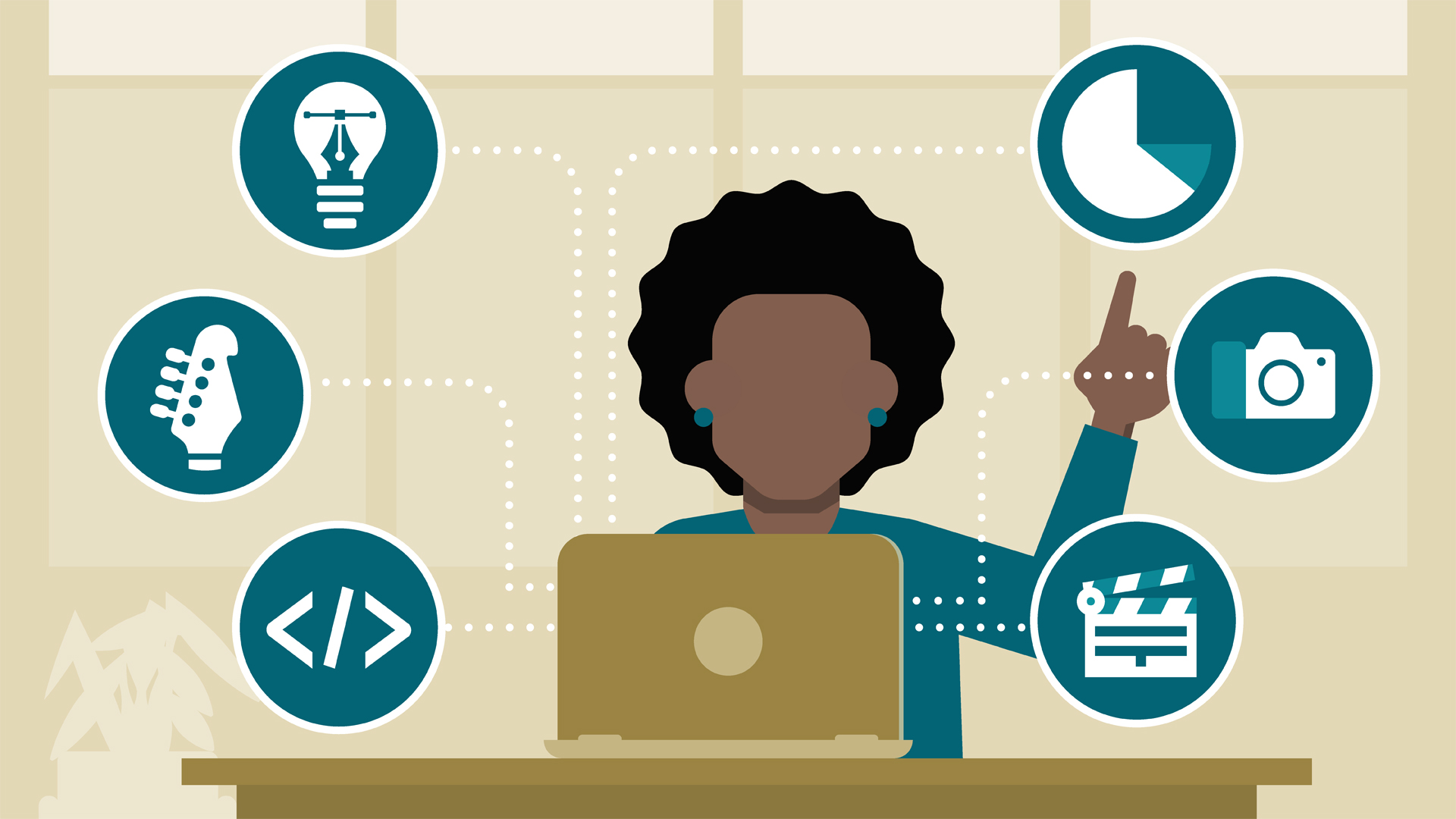 33
[Speaker Notes: Here’s a list of the upcoming MEL webinars in this series.  The full schedule is available online here:  https://www.agrilinks.org/post/feed-the-future-mel-webinar-series]